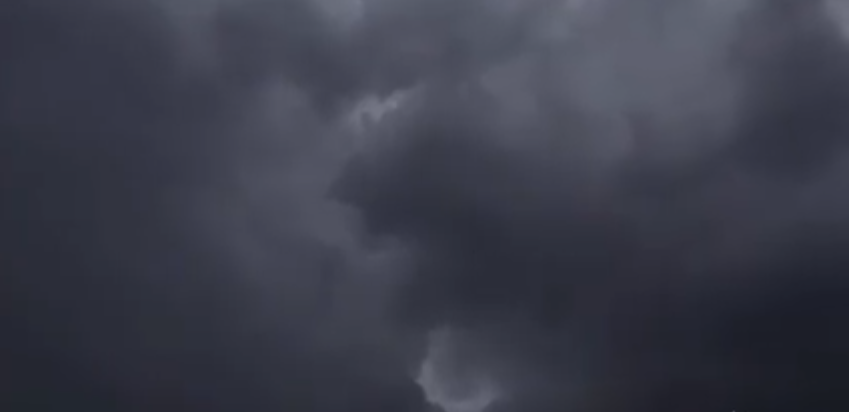 Listen to My Voice
WITHOUT GOD’s VOICE – YOU HAVE NOTHING
Be still and know that I am God (Psalms 46:10) “Rafa” – “Be Still”
God’s whisper, not the storms, are in control. 1 Kings 19:11-1
Your Head is Full of voices?
There is a way that seems right to a man – but its end is the way to death. (Proverbs 14:12)
But GOD says, “I want you to listen to my voice.” - SHAMA (Isa 28.23)
The way of the Cross leads home
My sheep hear my voice, and they follow me (John 10:3-4)
You Can’t See Me, but I Can See You!
Psalms 23 – For Thou Art With Me
Set your eyes on Jesus (Hebrews 12:2)